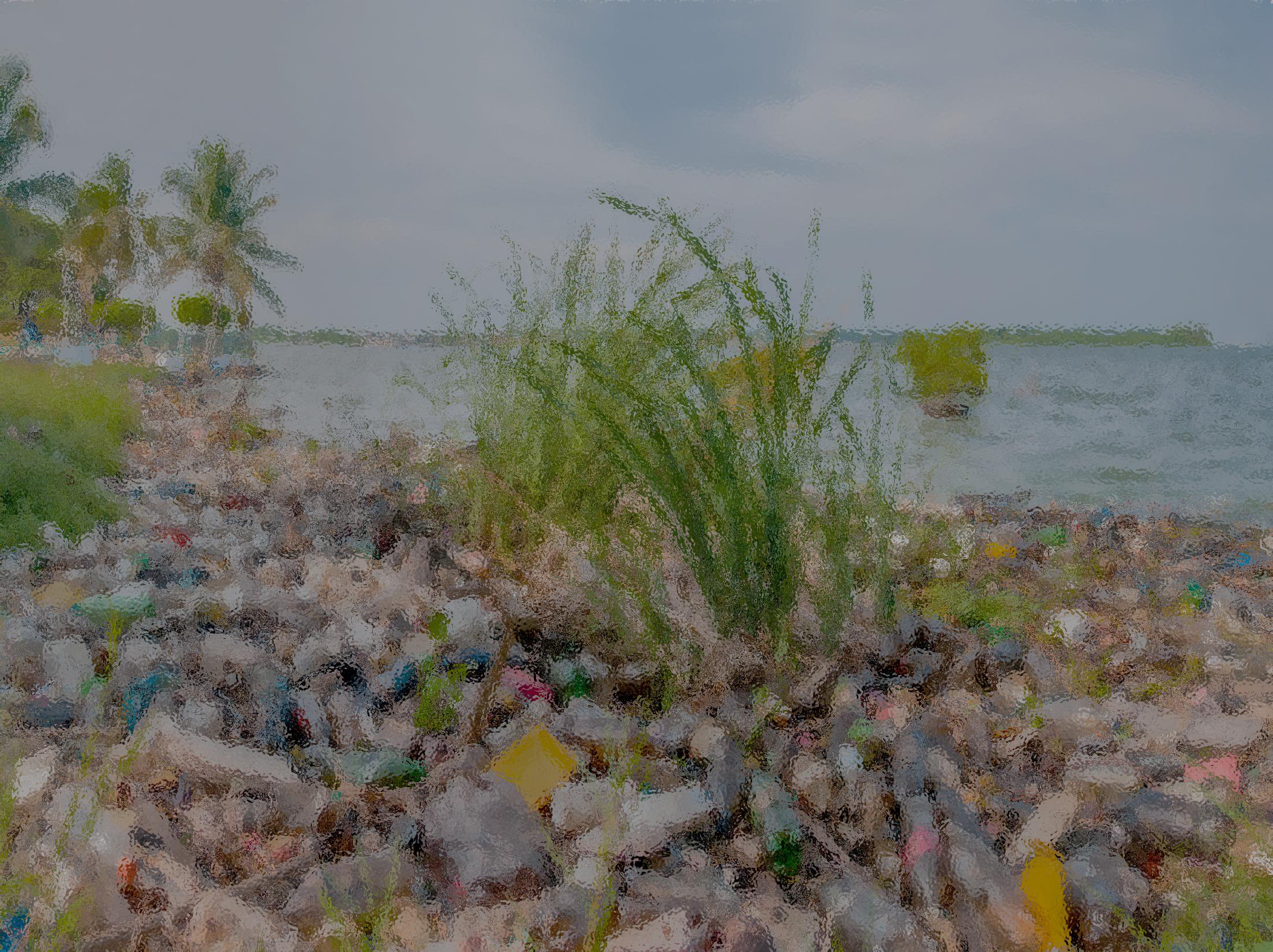 التلوث
Anjanette Jianna, 9G1
التلوث في كل مكان:
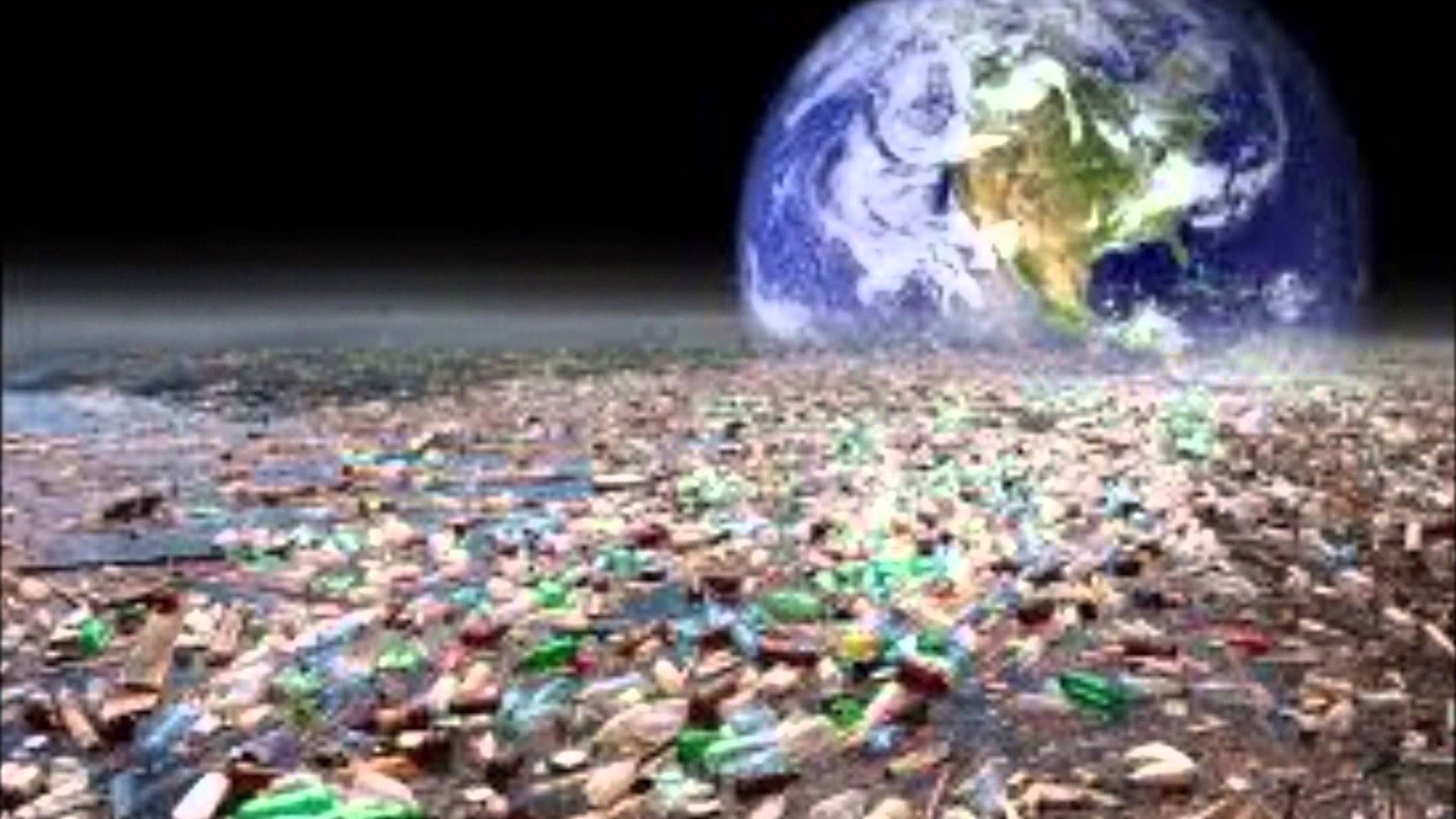 في الهواء: تلوث الهواء
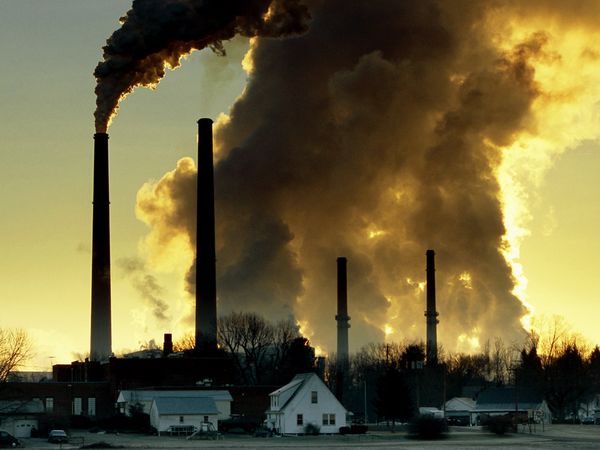 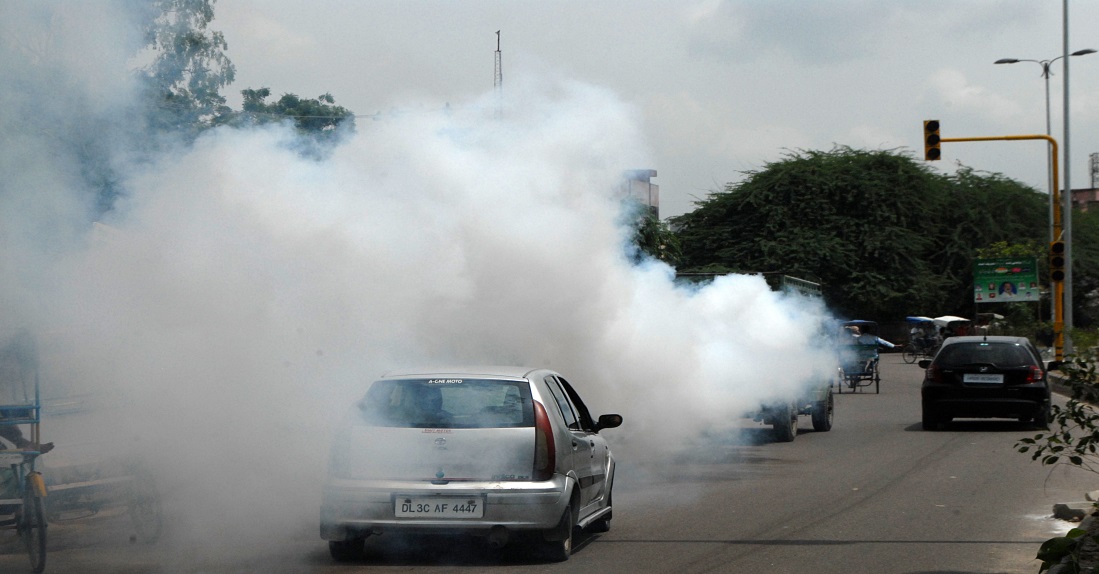 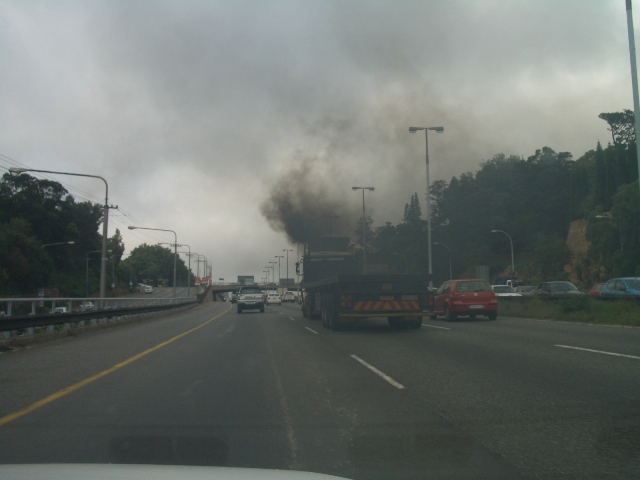 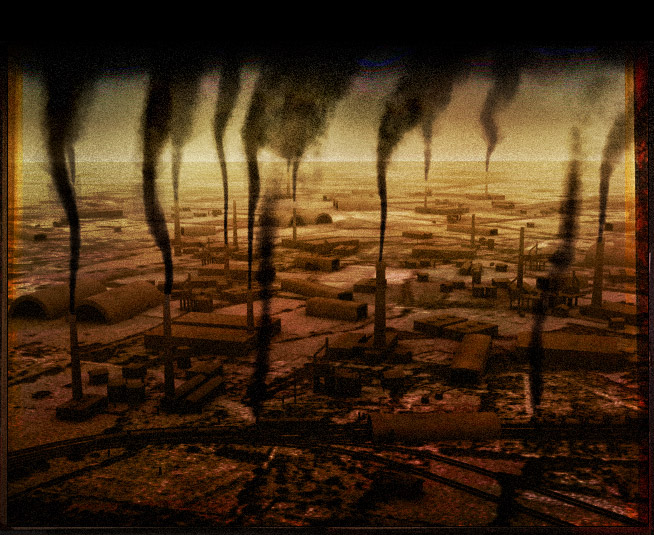 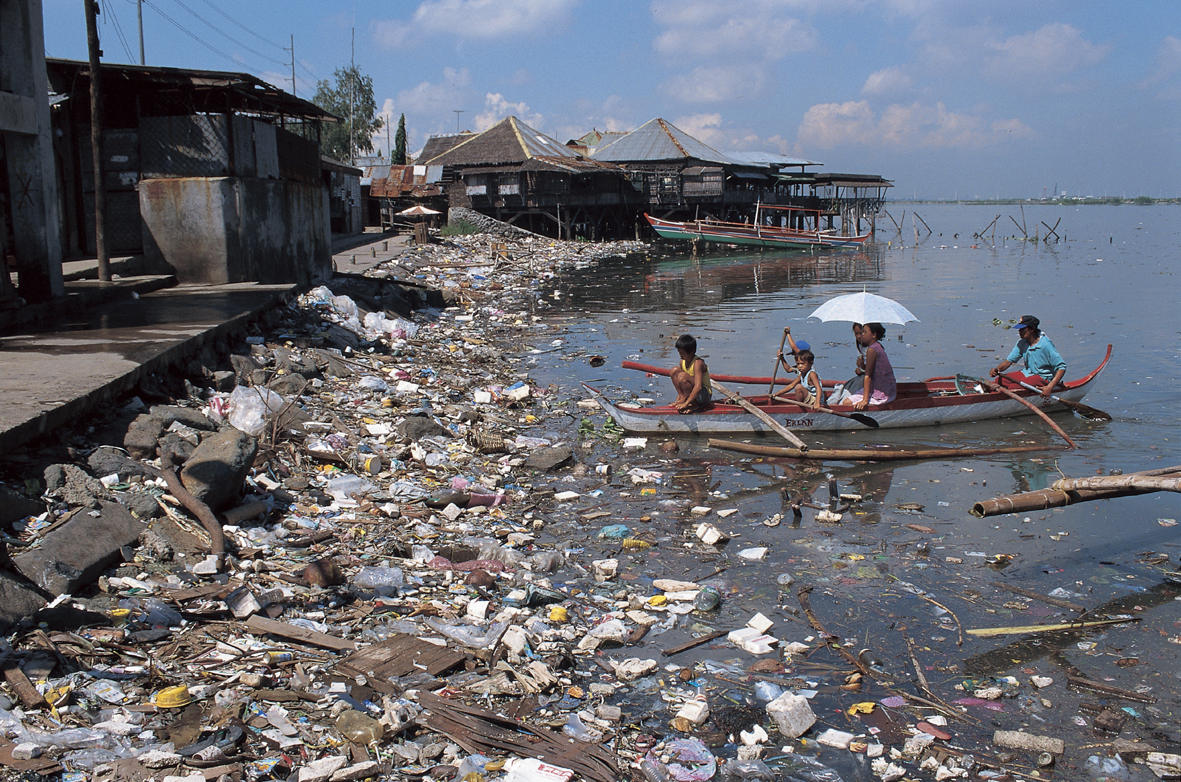 في الماء:تلوث الماء
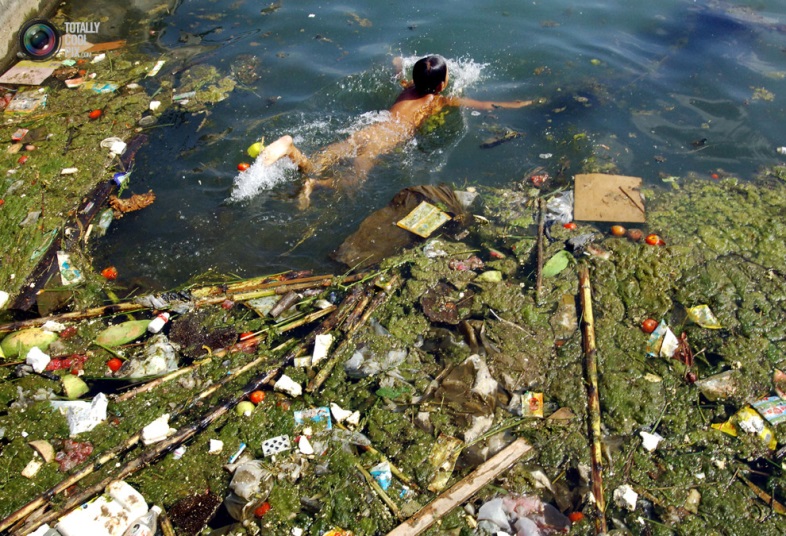 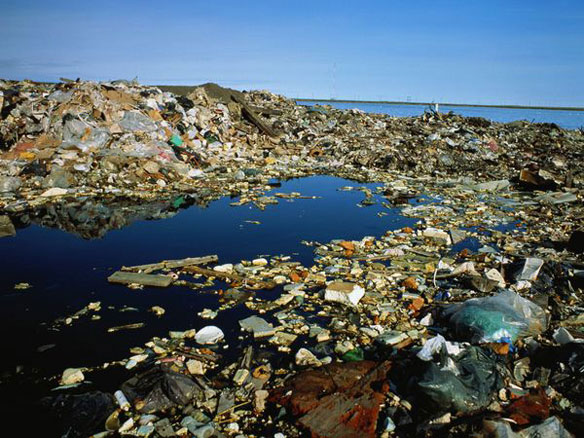 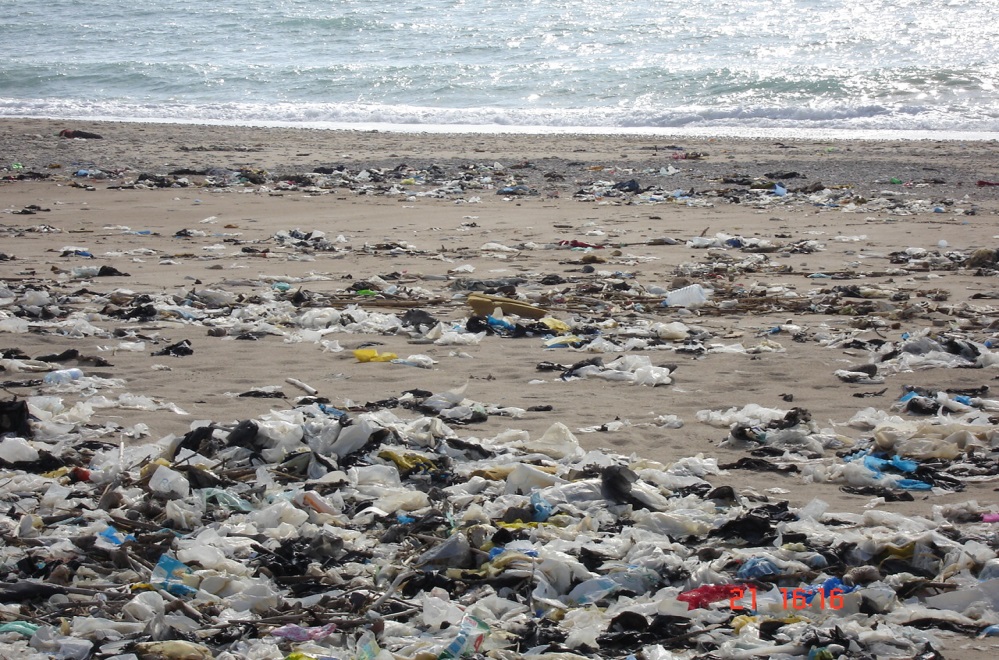 في الطعام: تلوث الغذاء
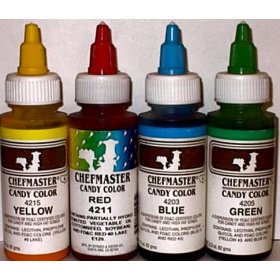 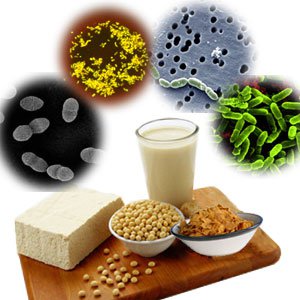 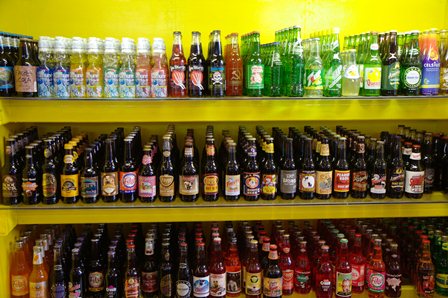 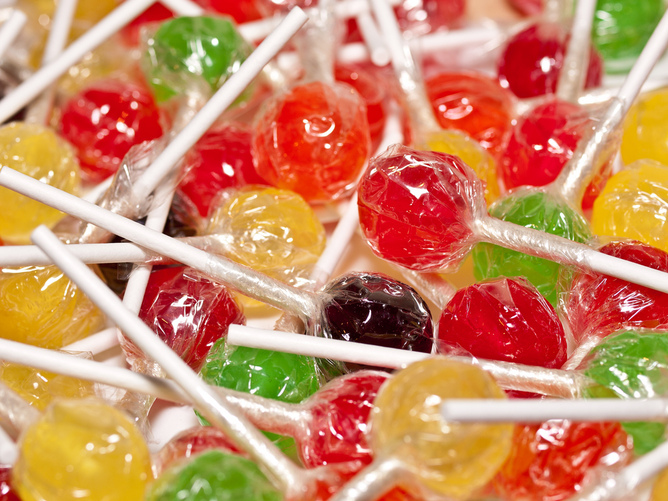 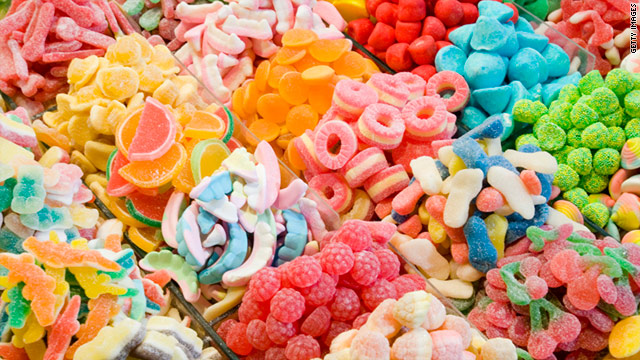 تلوث السمع:
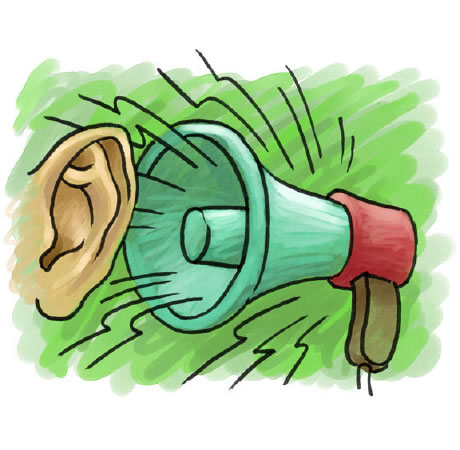 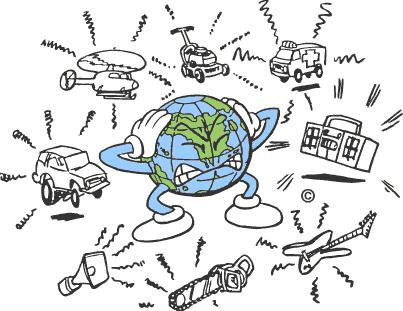 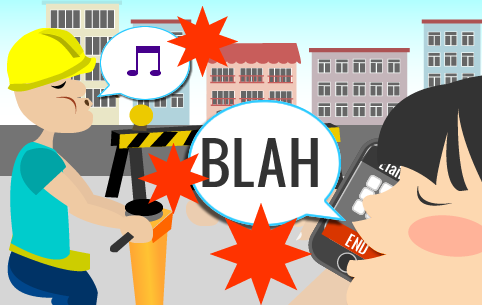 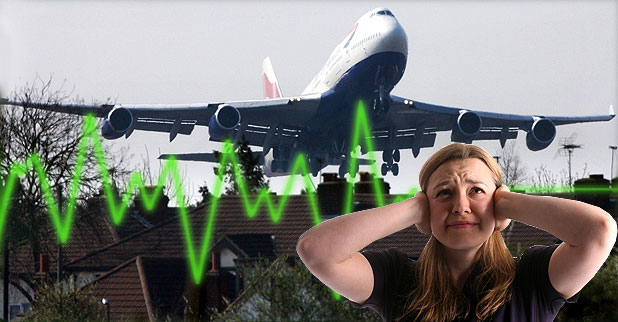 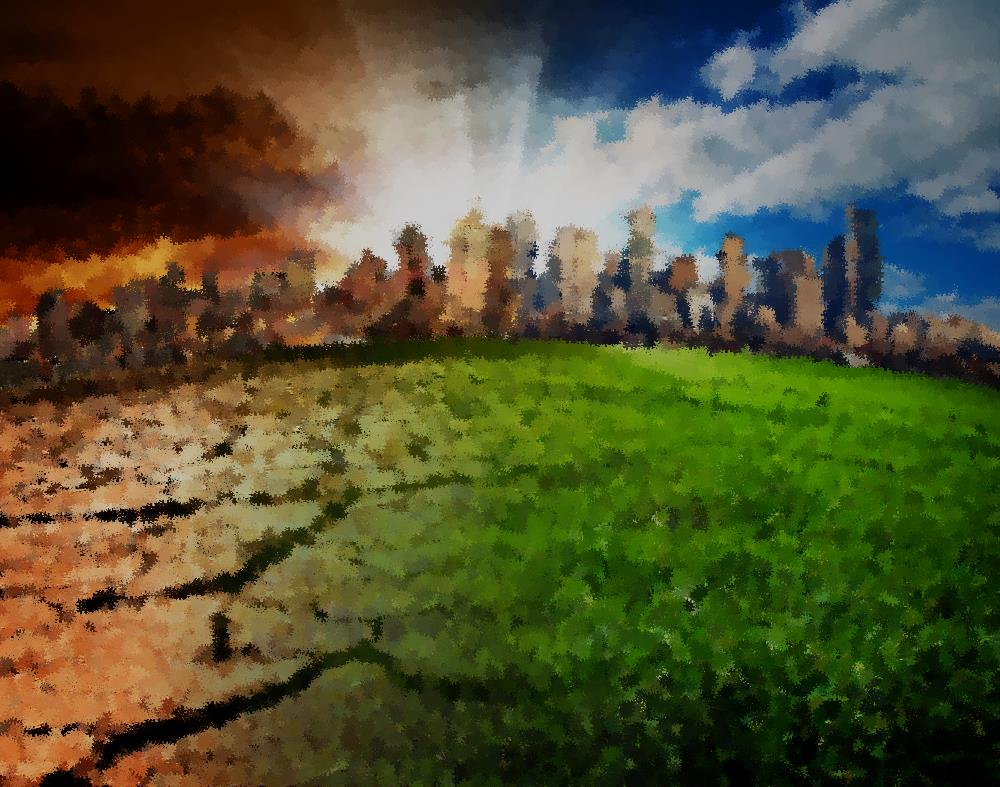 كيف يمكننا أن نوقف التلوث؟
يمكننا نوقف التلوث من خلال عدم رمي المخلفات في الماء و في ما يحيطنا؛ يجب أن نرمي المخلفات في صناديق القمامة. 

لا نستخدم السيارات كثيراً. المشي هو أفضل لصحتك.

نحن يمكن الامتناع عن جعل الكثير من الضوضاء أيضاً.
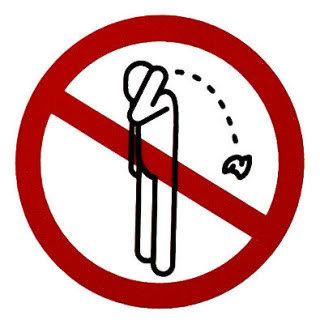 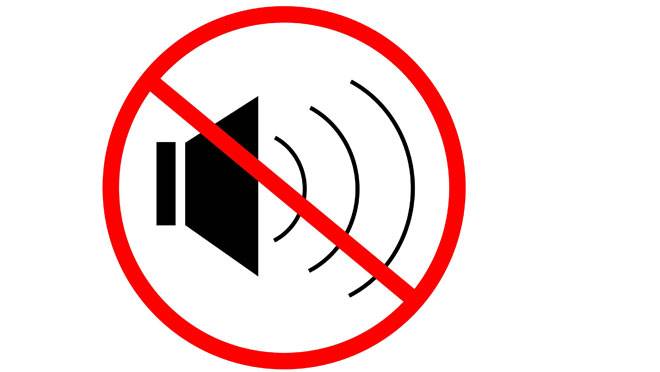 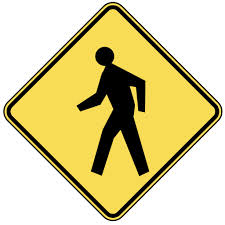